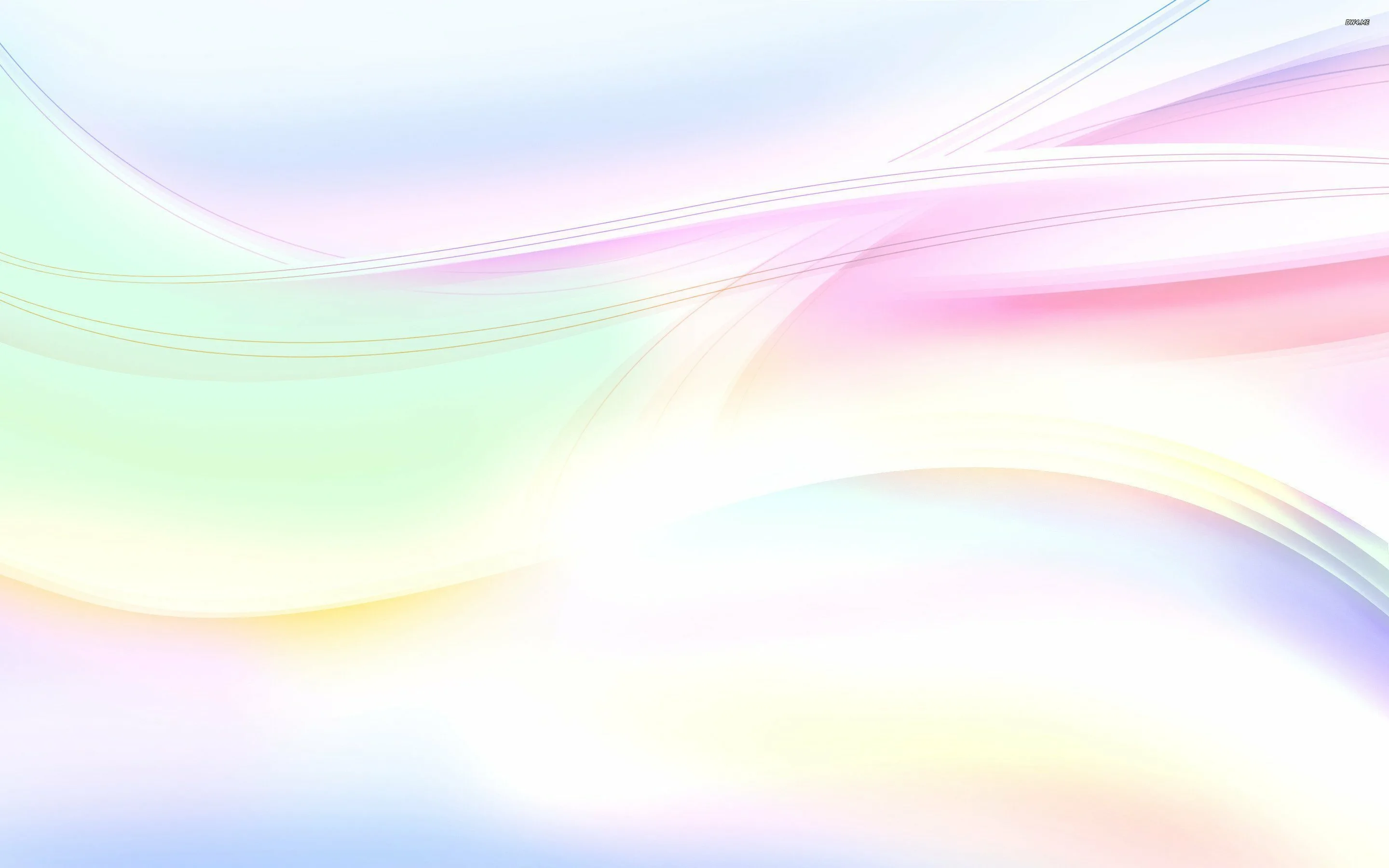 Муниципальное бюджетное дошкольное образовательное учреждение детский сад № 508МБДОУ детский сад № 508
АНТИХРУПКОЕ ОБРАЗОВАНИЕ
Подготовили: 
старший воспитатель Е.В. Троеглазова
воспитатель О.В. Дубровина
Екатеринбург, 2023
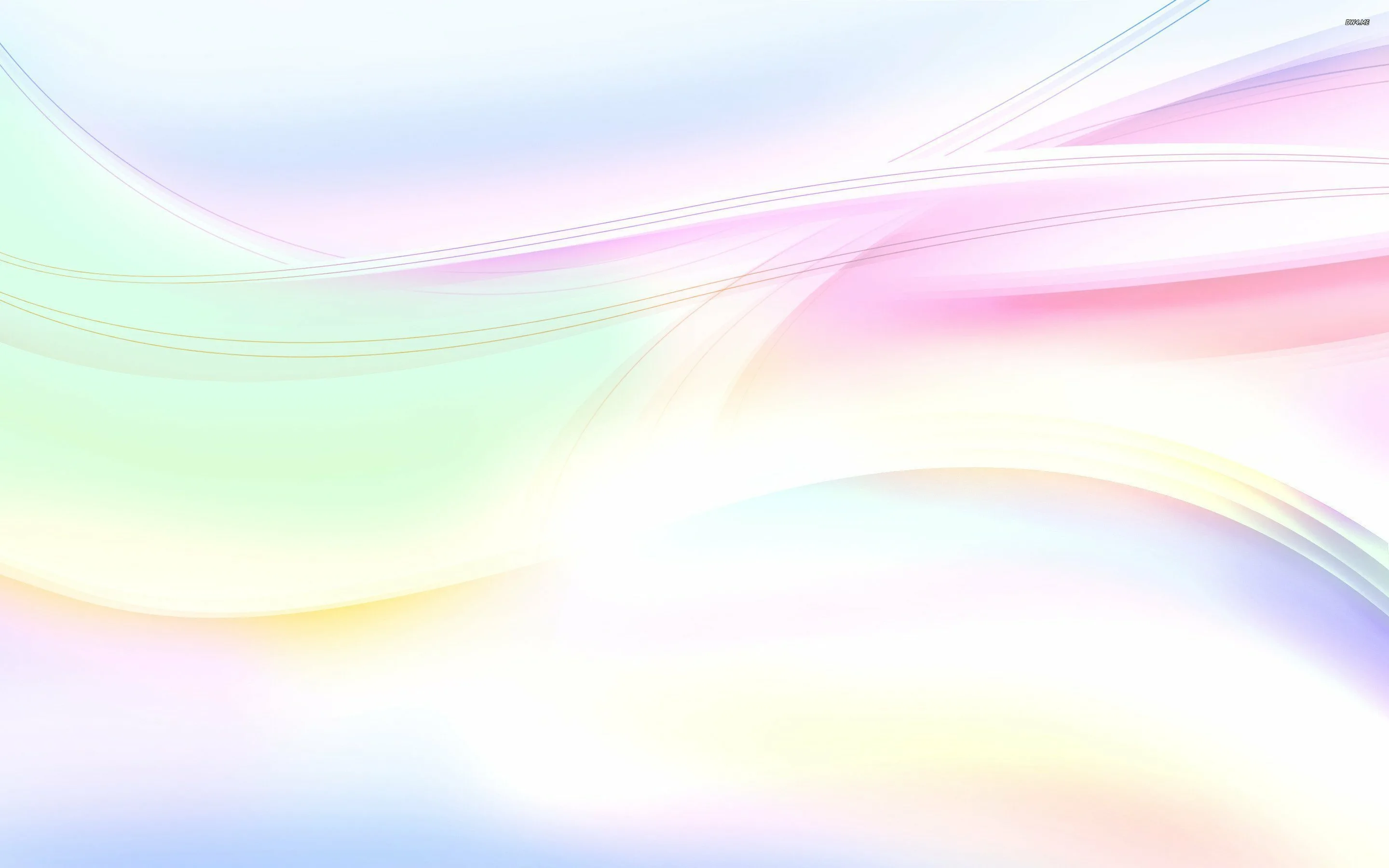 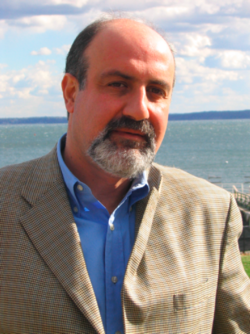 АНТИХРУПКОЕ ОБРАЗОВАНИЕ
Профессор, экономист и трейдер Нассимом Николасом Талебом
Антихрупкость — умение не просто преодолевать трудности, но становиться с их помощью сильнее и лучше. Обретать новый опыт, новые знания и навыки, открываясь большей мудрости, и так будто подготавливая себя к следующим обстоятельствам.
Антихрупкое образование строится на принципах субъект-субъектного взаимодействия, определения и сохранения личных границ и границ других субъектов, целостности и антихрупкости «Я-образа» и «Я-концепции», принцип интеграции и метапредметности, принцип экологичности образования.
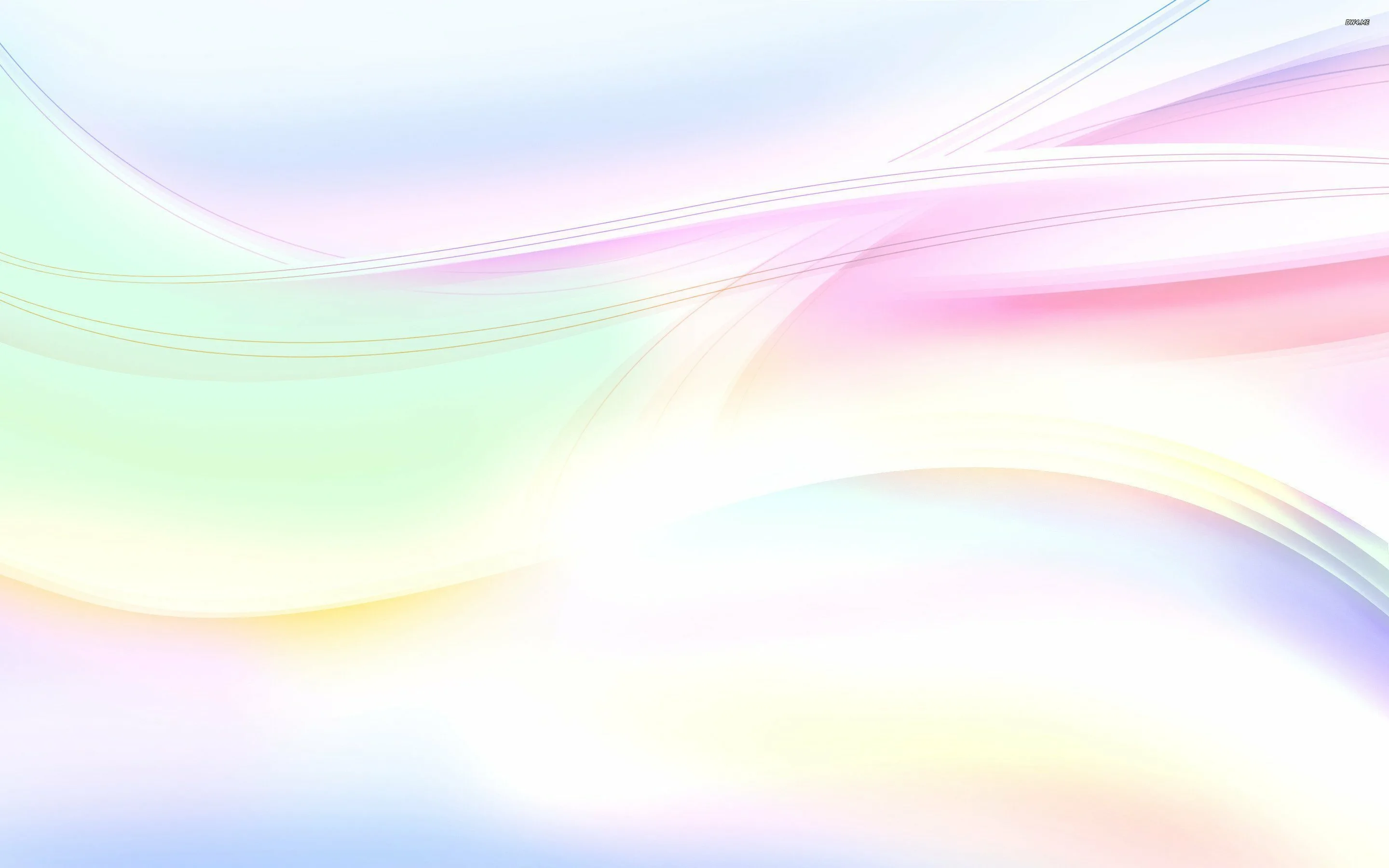 АНТИХРУПКОЕ ОБРАЗОВАНИЕ
Антихрупкость – методология подготовки к неожиданным событиям.

Антихрупкость позволяет:
извлечь выгоду из хаоса;
выдержать сильное воздействие;
видеть пользу в неожиданных событиях.
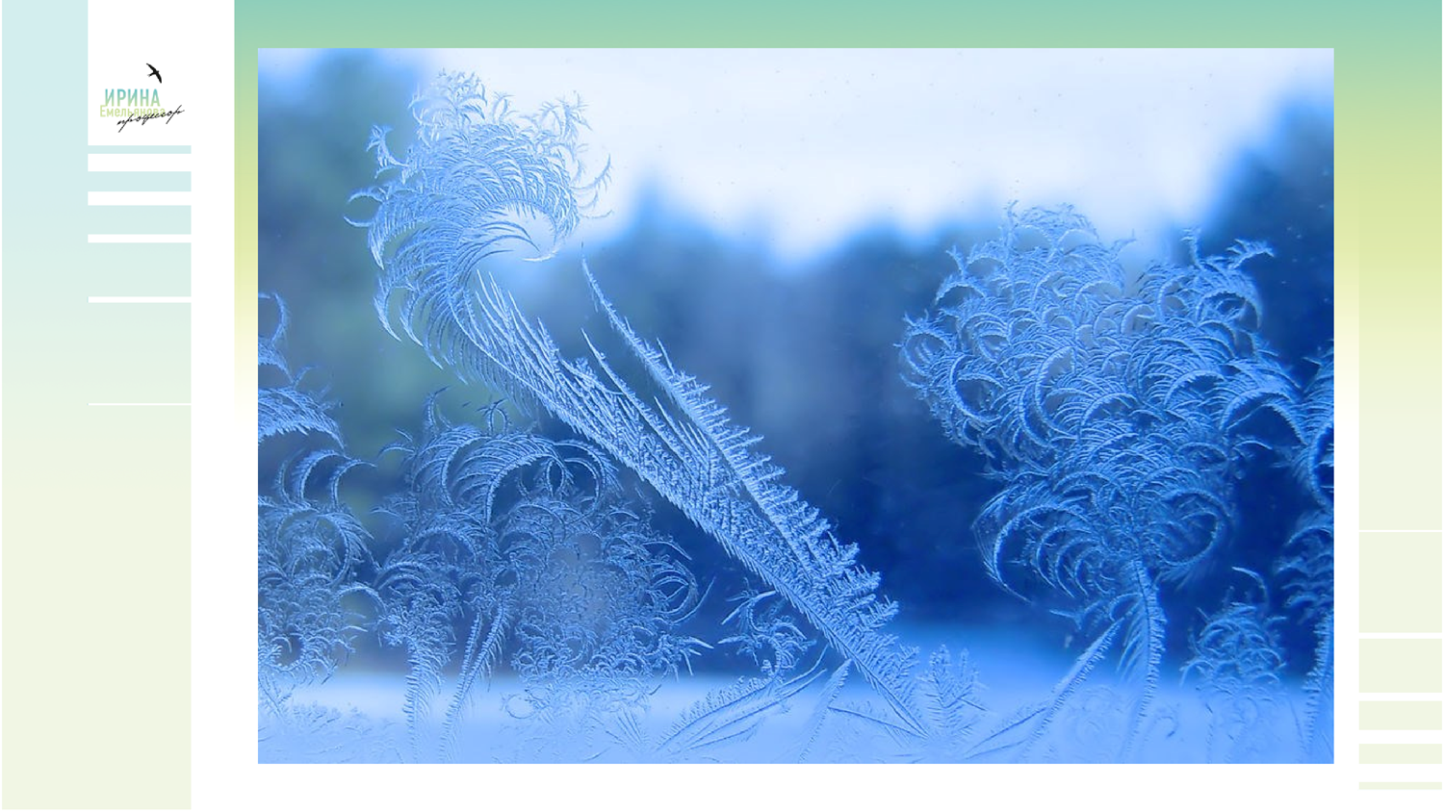 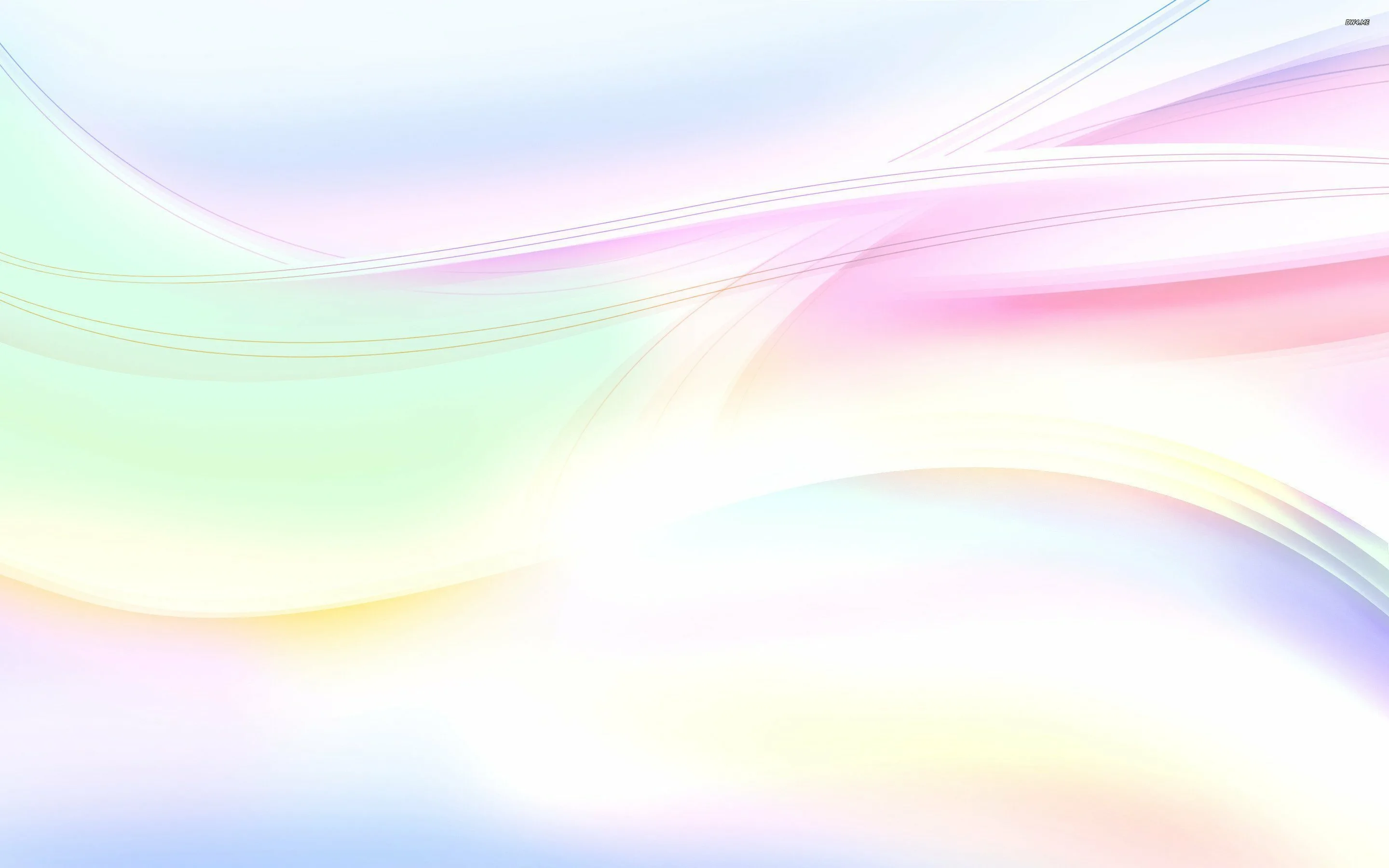 АНТИХРУПКОЕ ОБРАЗОВАНИЕ
8  Антихрупких практик:

Три дня без игрушек 
Антихрупкие прогулки
Живая технология
Конкурс в неконкурсном формате «Я-исследователь» 
Герой недели 
Три дня без стульчиков
Математика без тетрадки 
Субъектные праздники
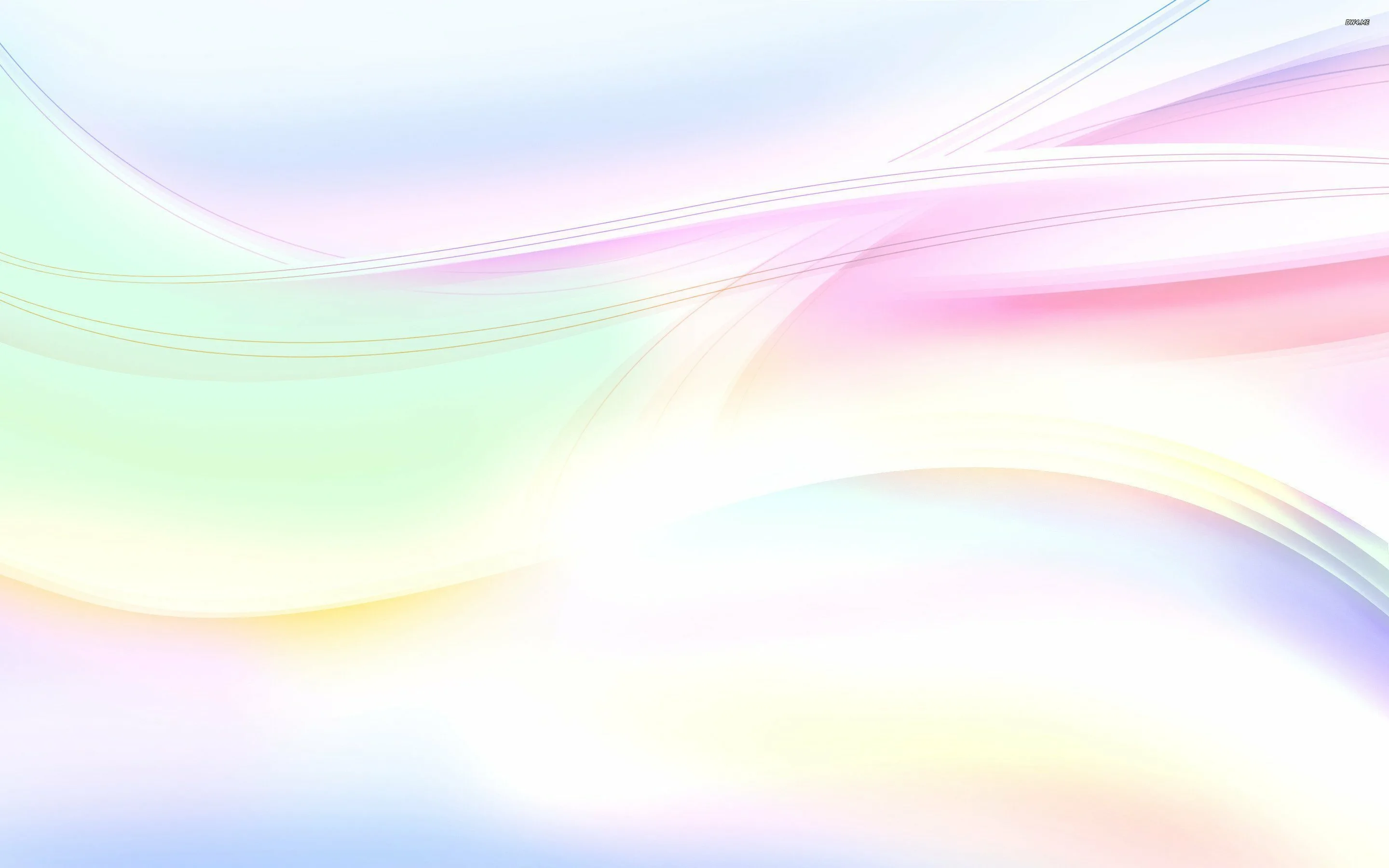 ТЕХНОЛОГИЯ «ТРИ ДНЯ БЕЗ ИГРУШЕК»
Субъект – совокупность характеристик человека как распорядителя собственных сил, способностей, как активного пользователя социальной среды.
Маркеры «субъектной» образовательной деятельности с детьми:
Педагог и ребенок понимают цель
Педагог и ребенок имеют право  на свое мнение
Педагог и ребенок имеют право изменить ход и результат
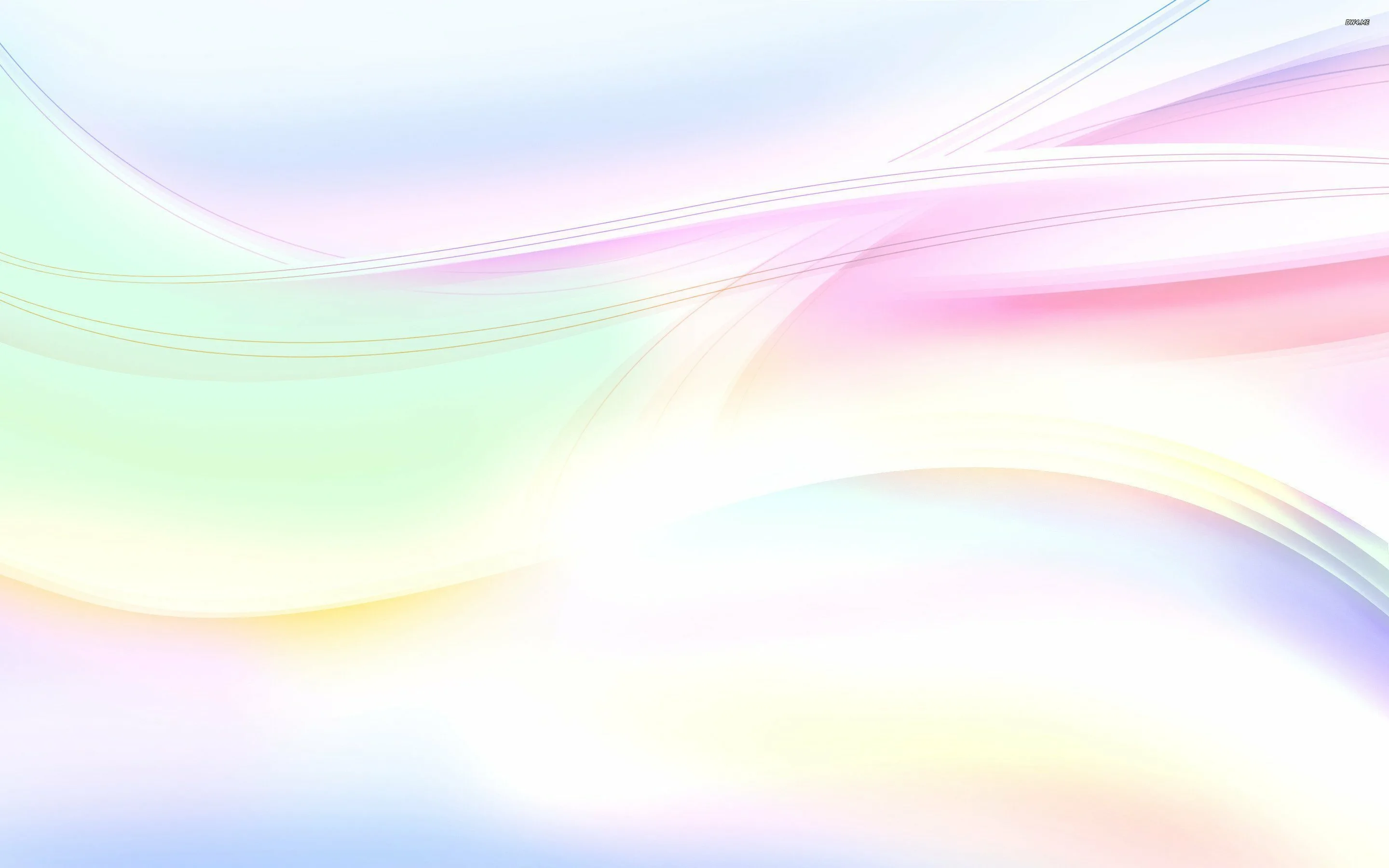 ТЕХНОЛОГИЯ «ТРИ ДНЯ БЕЗ ИГРУШЕК»
Игра – это свобода выбора …
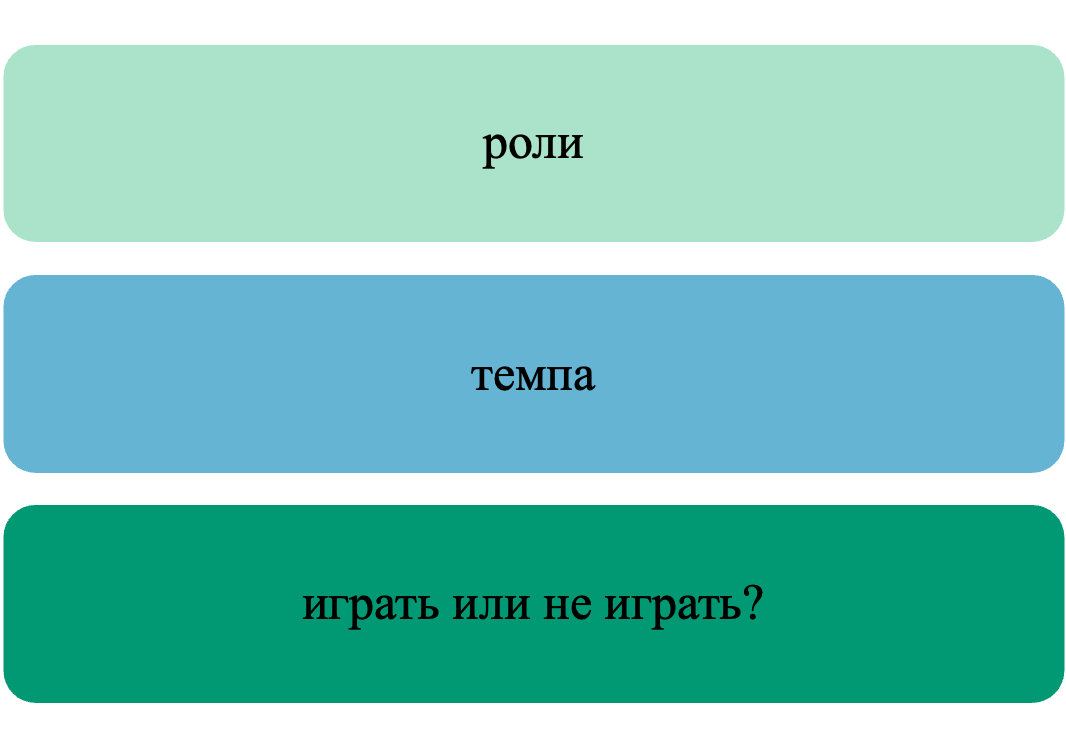 1 вариант – педагог обсуждает 
с родителями
2 вариант –обсуждается с детьми на детском совете
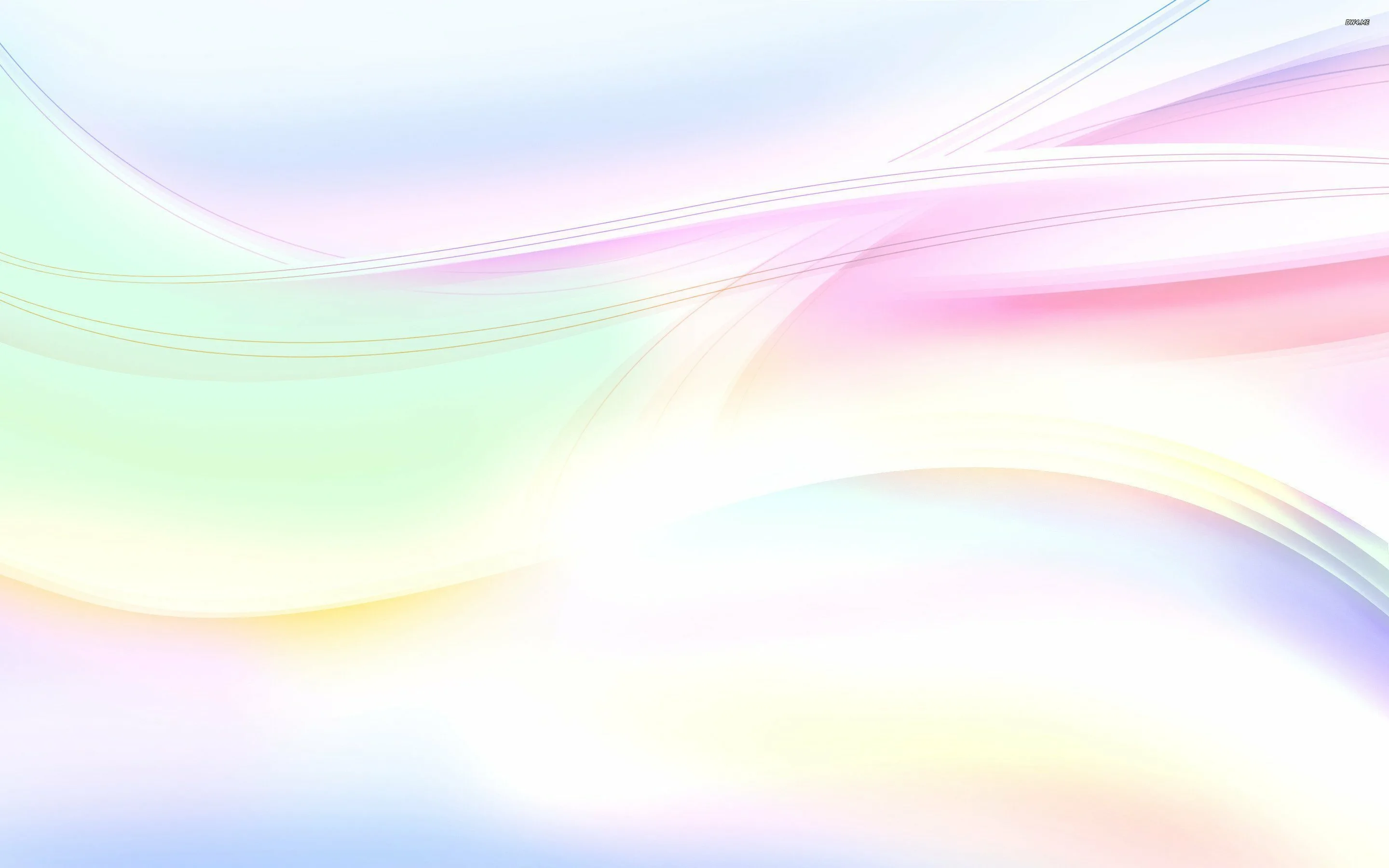 ТЕХНОЛОГИЯ «ТРИ ДНЯ БЕЗ ИГРУШЕК»
Начинаем???!!!
Предметно-пространственный компонент
МУХА 
НА СТЕНЕ
ПРАВИЛА
Игрушки, помещения, материалы в распоряжении детей. Актуальность, доступность и частота использования
Взаимодействие педагога с детьми и между собой
ОБРАЗОВА-
ТЕЛЬНОЙ 
ДЕЯТЕЛЬНОСТИ
 НЕТ
СМЕНА 
ДЕЯТЕЛЬНОСТИ – 
ЗВУКОВОЙ 
СИГНАЛ
Как устанавливаются правила? Наличие развивающего взаимодействия. Разнообразие словарного запаса в общении
Распределение времени на разного рода деятельности
Сколько времени отводится на свободную игру? На организованные мероприятия?
УТРЕННИЙ И ВЕЧЕРНИЙ КРУГ
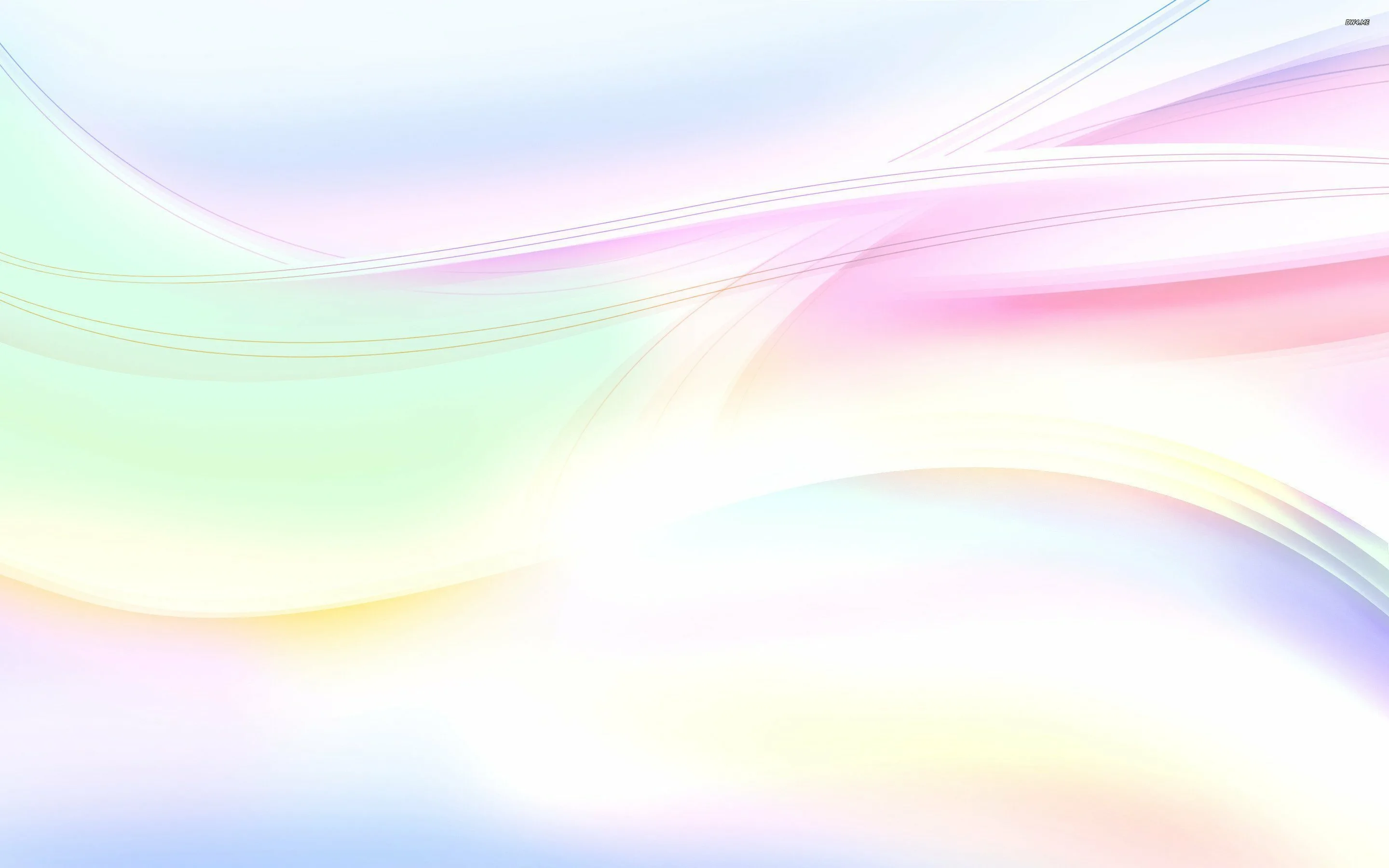 ТЕХНОЛОГИЯ «ТРИ ДНЯ БЕЗ ИГРУШЕК»
Ваши предположения?
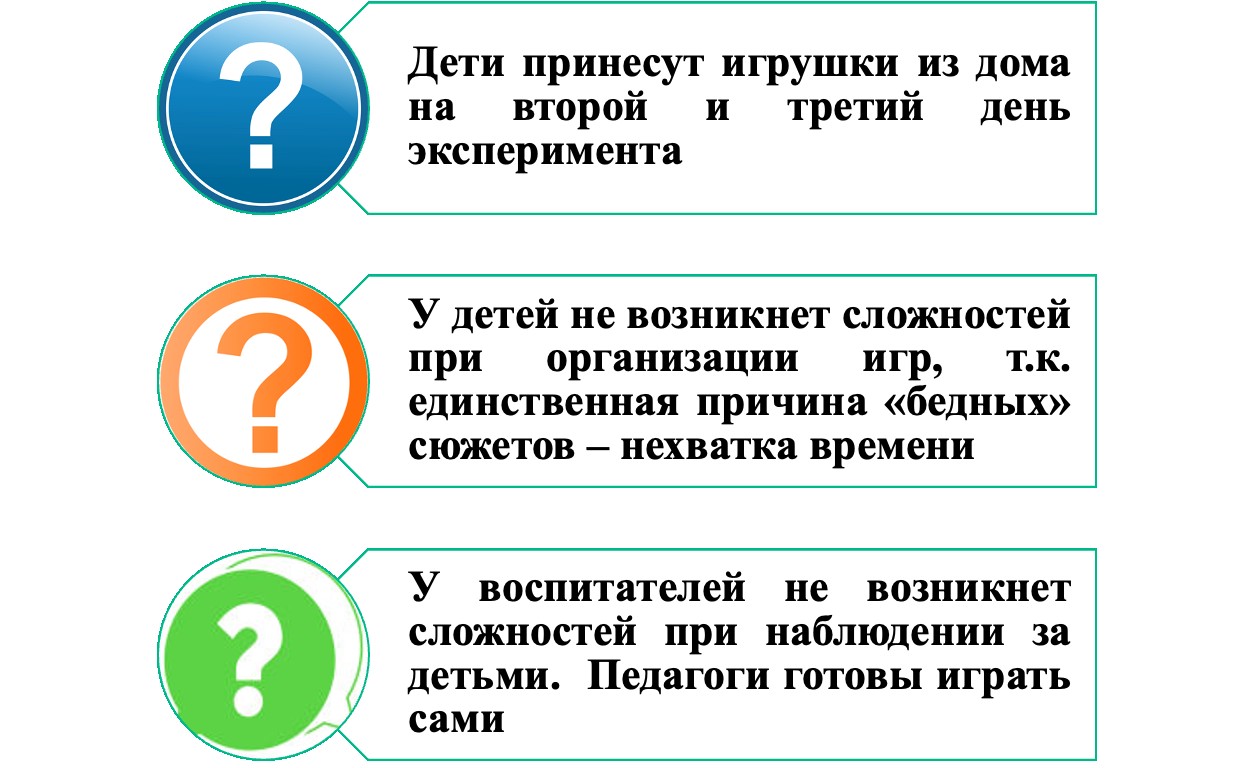 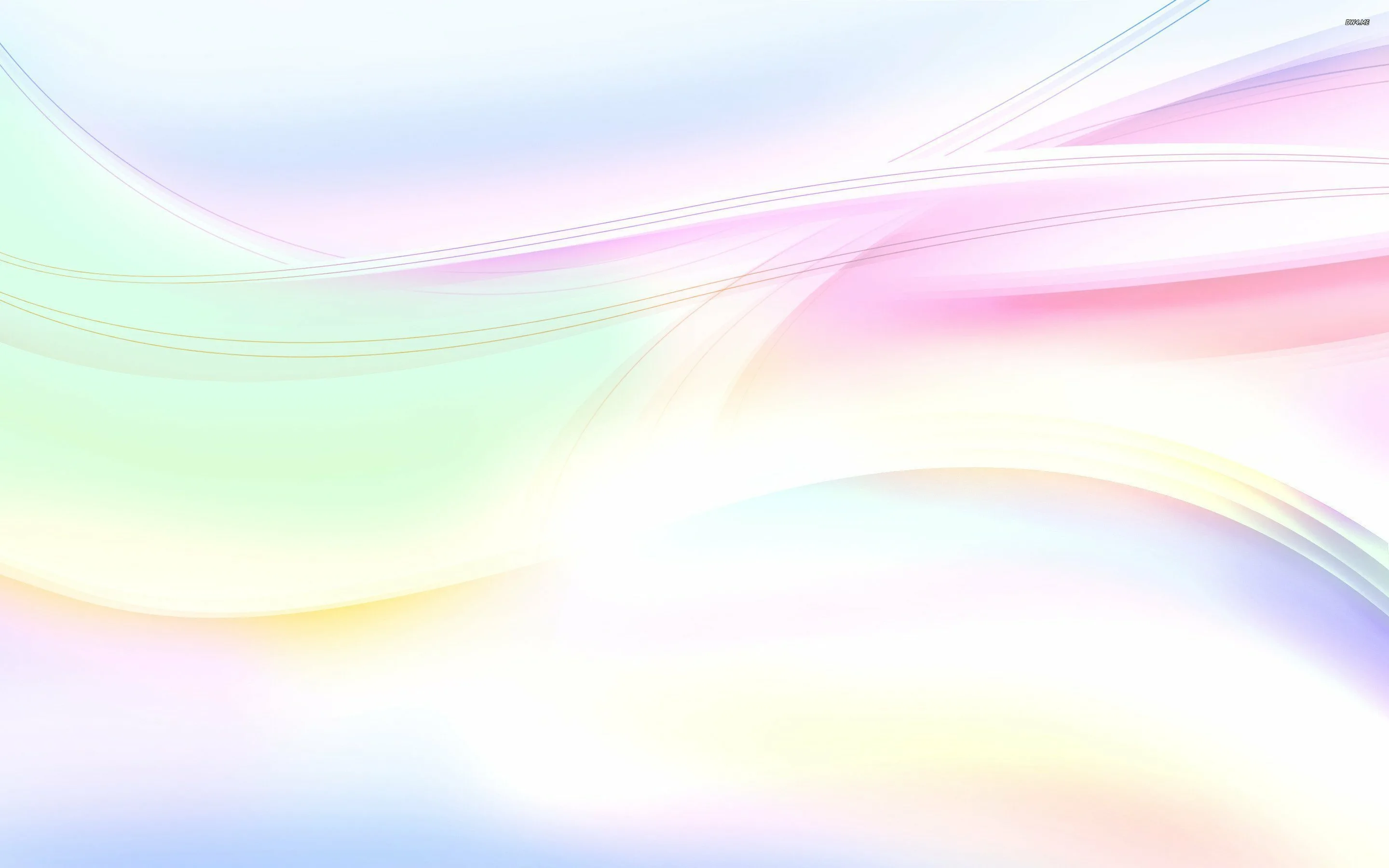 ТЕХНОЛОГИЯ «ТРИ ДНЯ БЕЗ ИГРУШЕК»
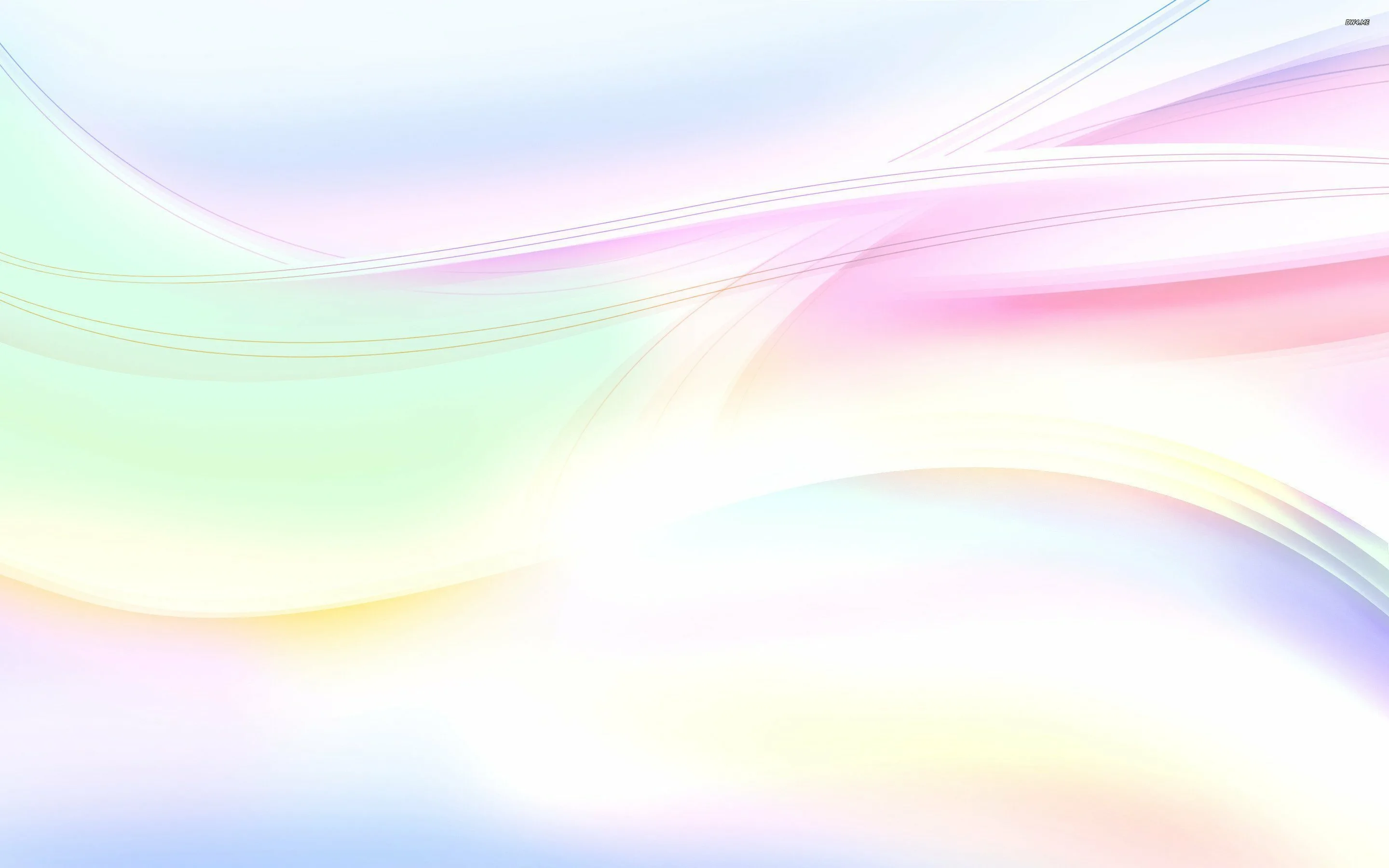 ТЕХНОЛОГИЯ «ТРИ ДНЯ БЕЗ ИГРУШЕК»
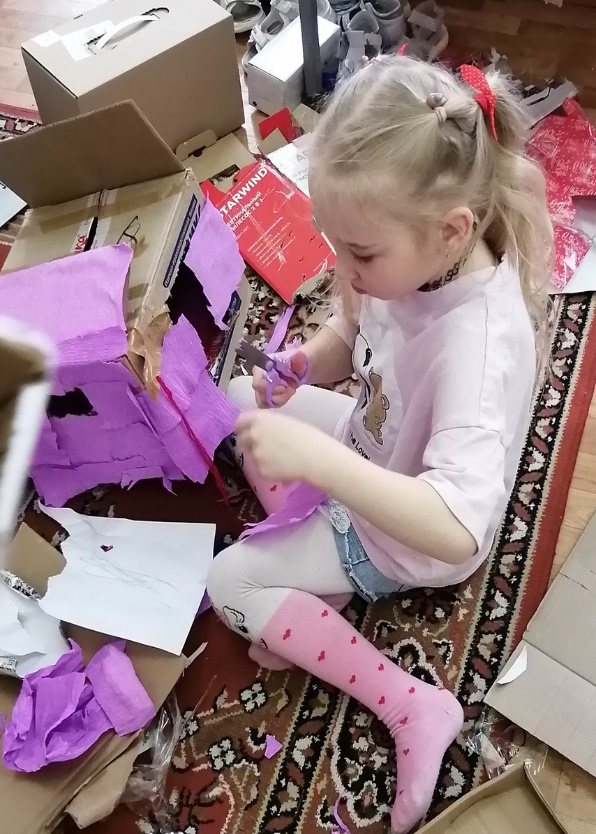 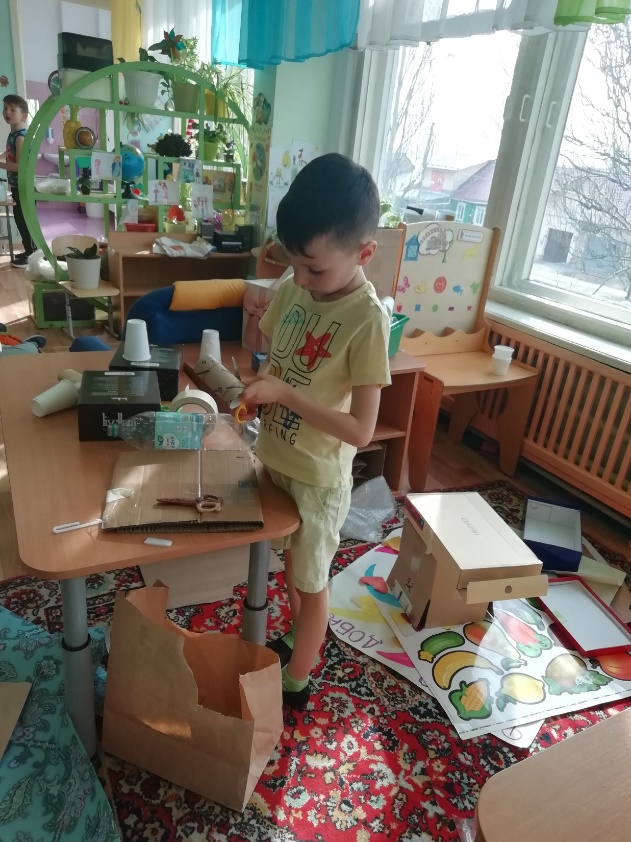 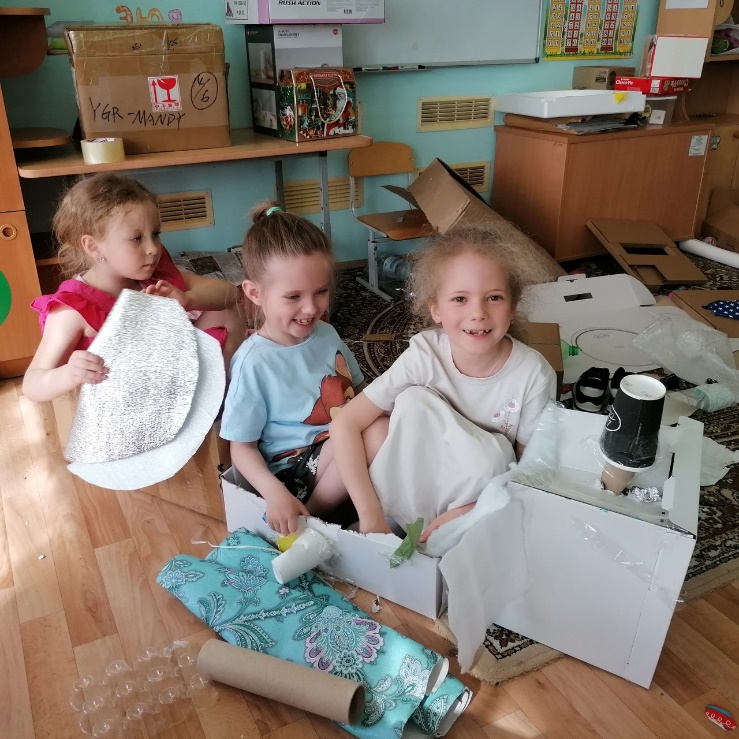 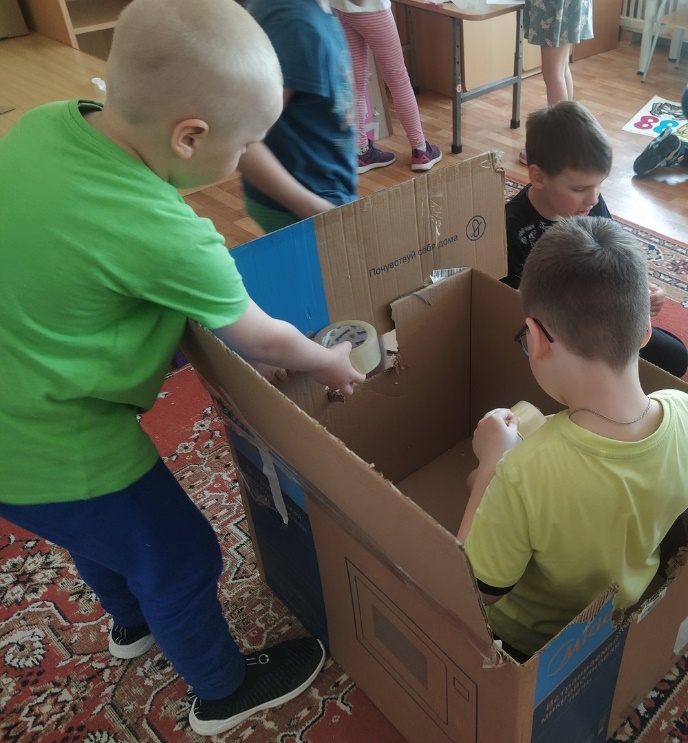 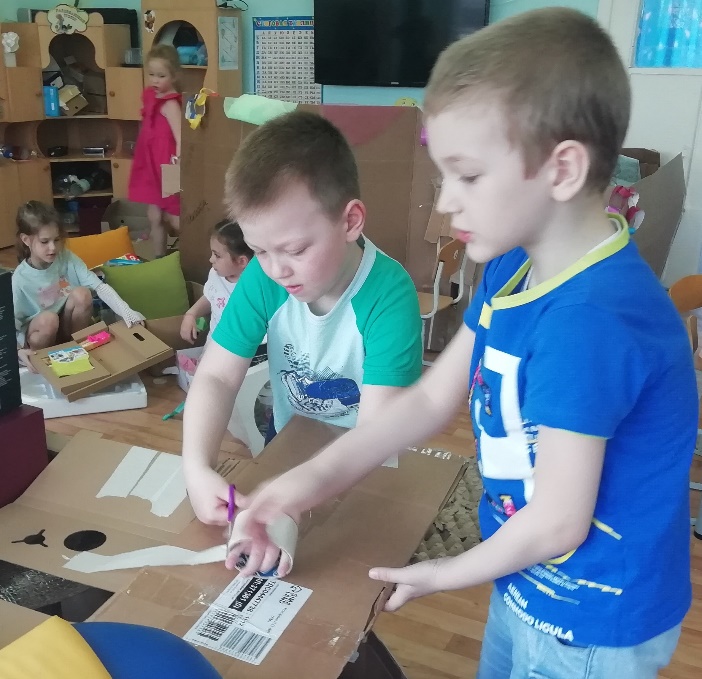 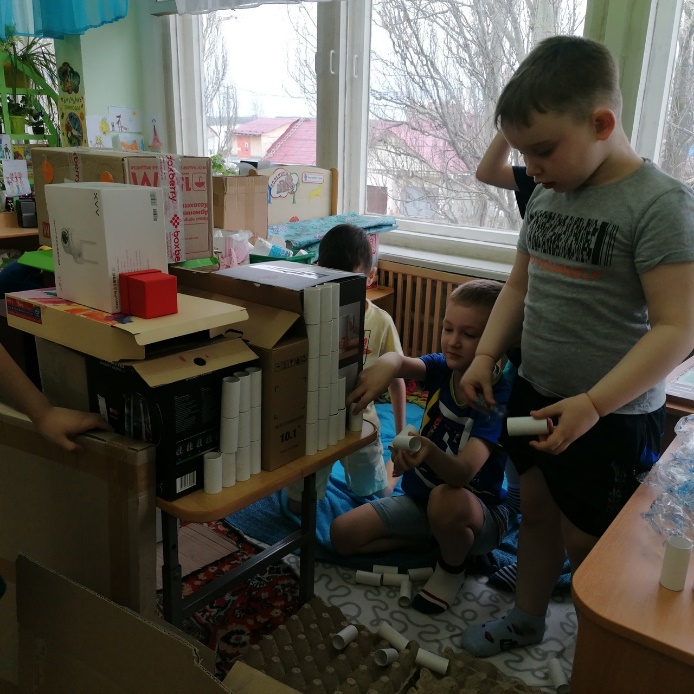 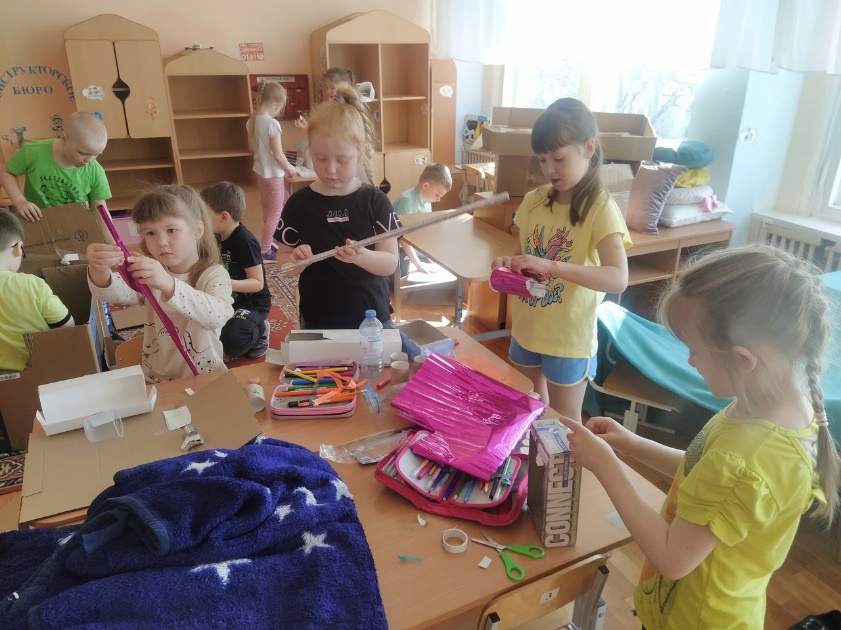 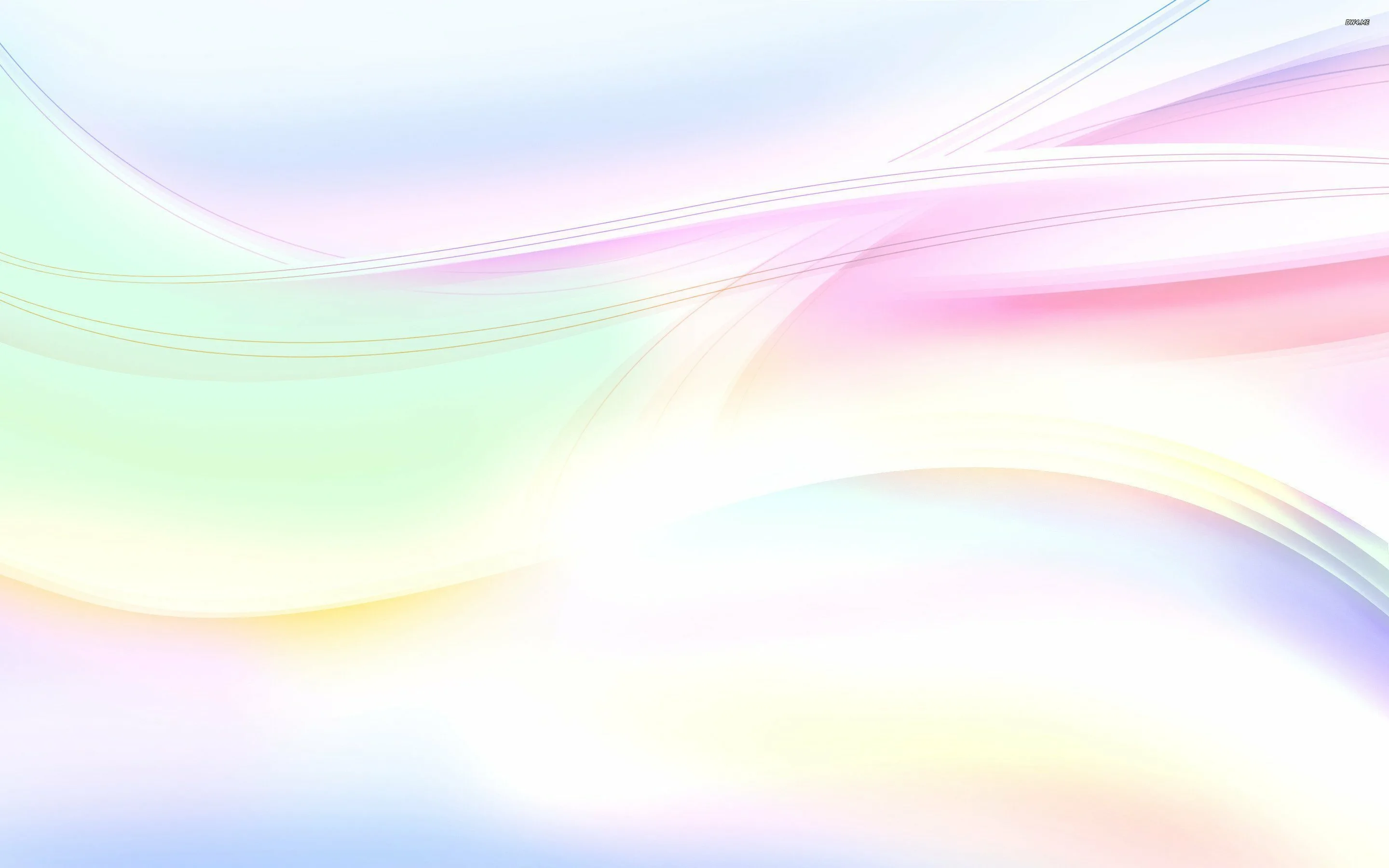 ТЕХНОЛОГИЯ «ТРИ ДНЯ БЕЗ ИГРУШЕК»
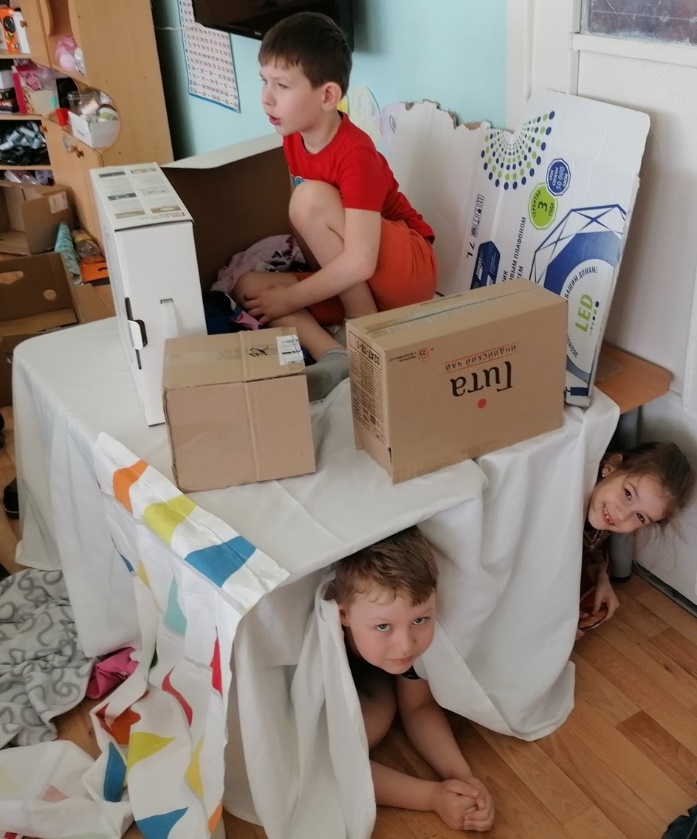 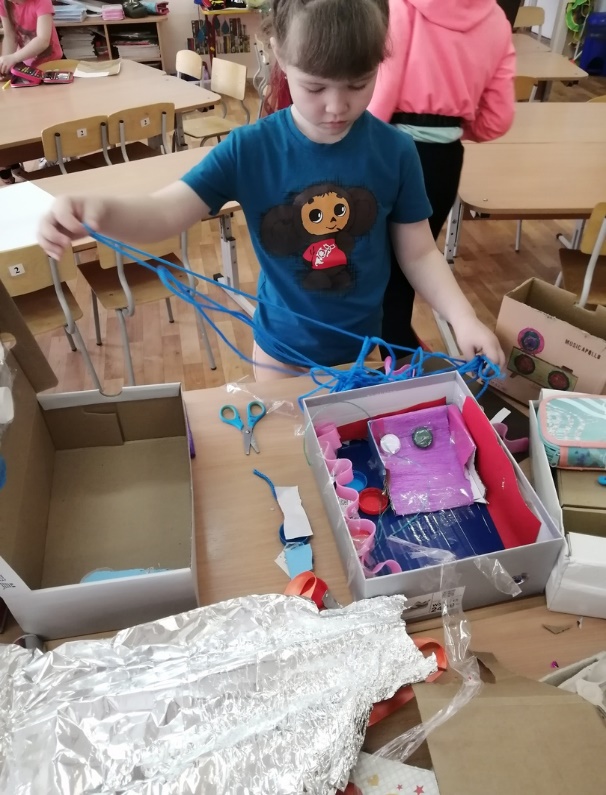 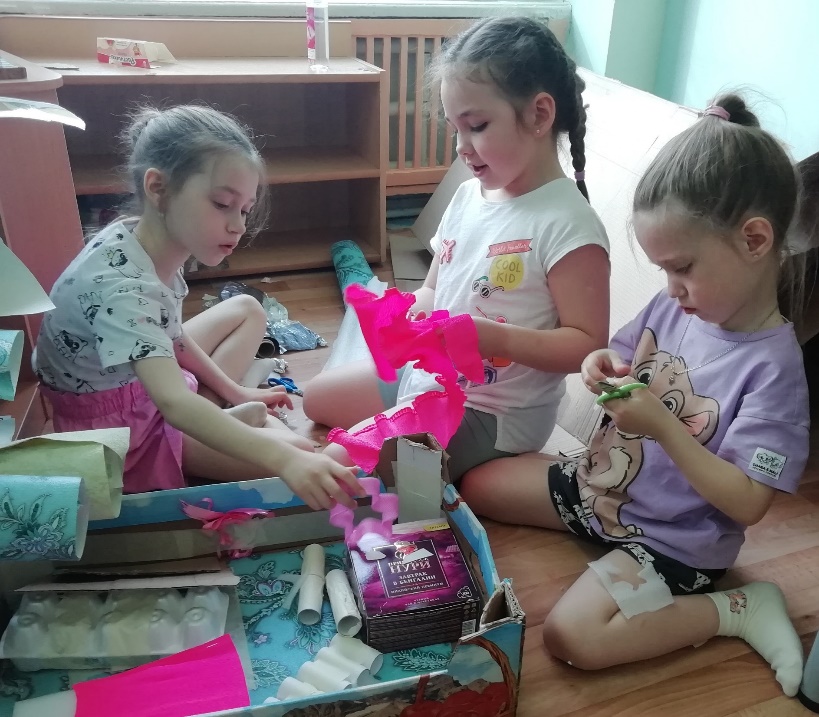 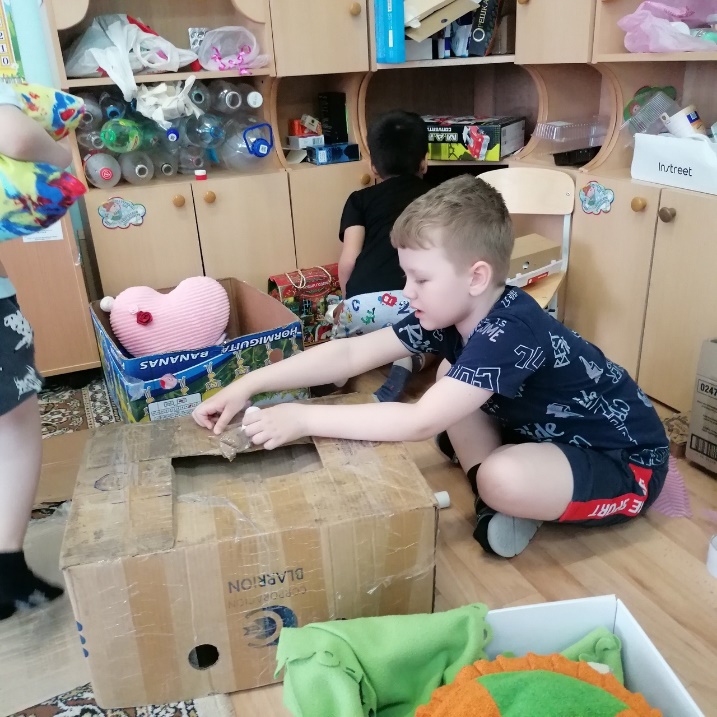 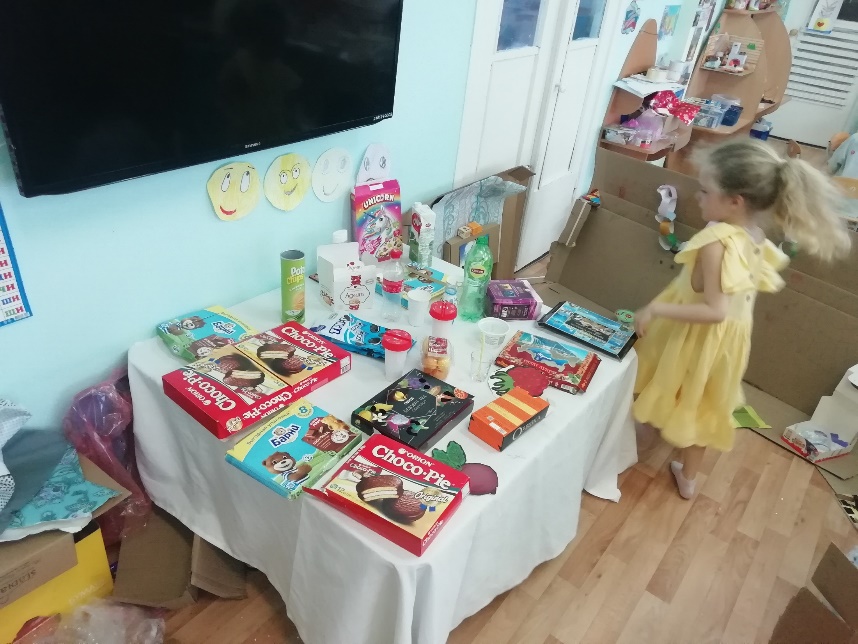 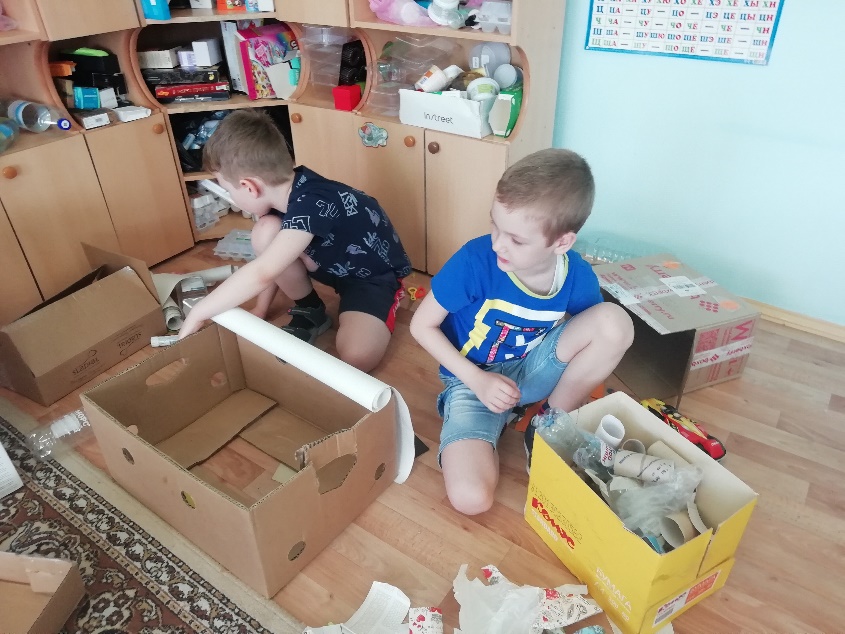 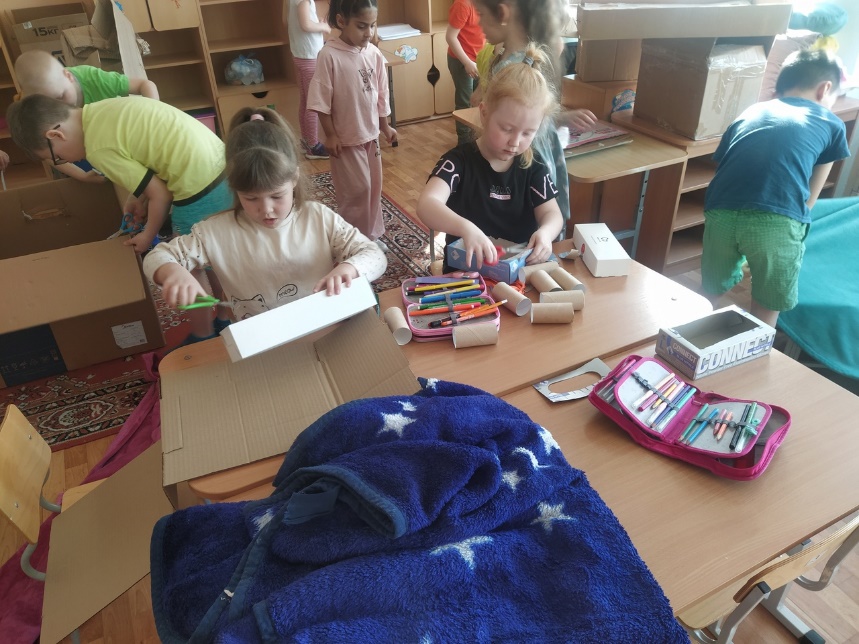 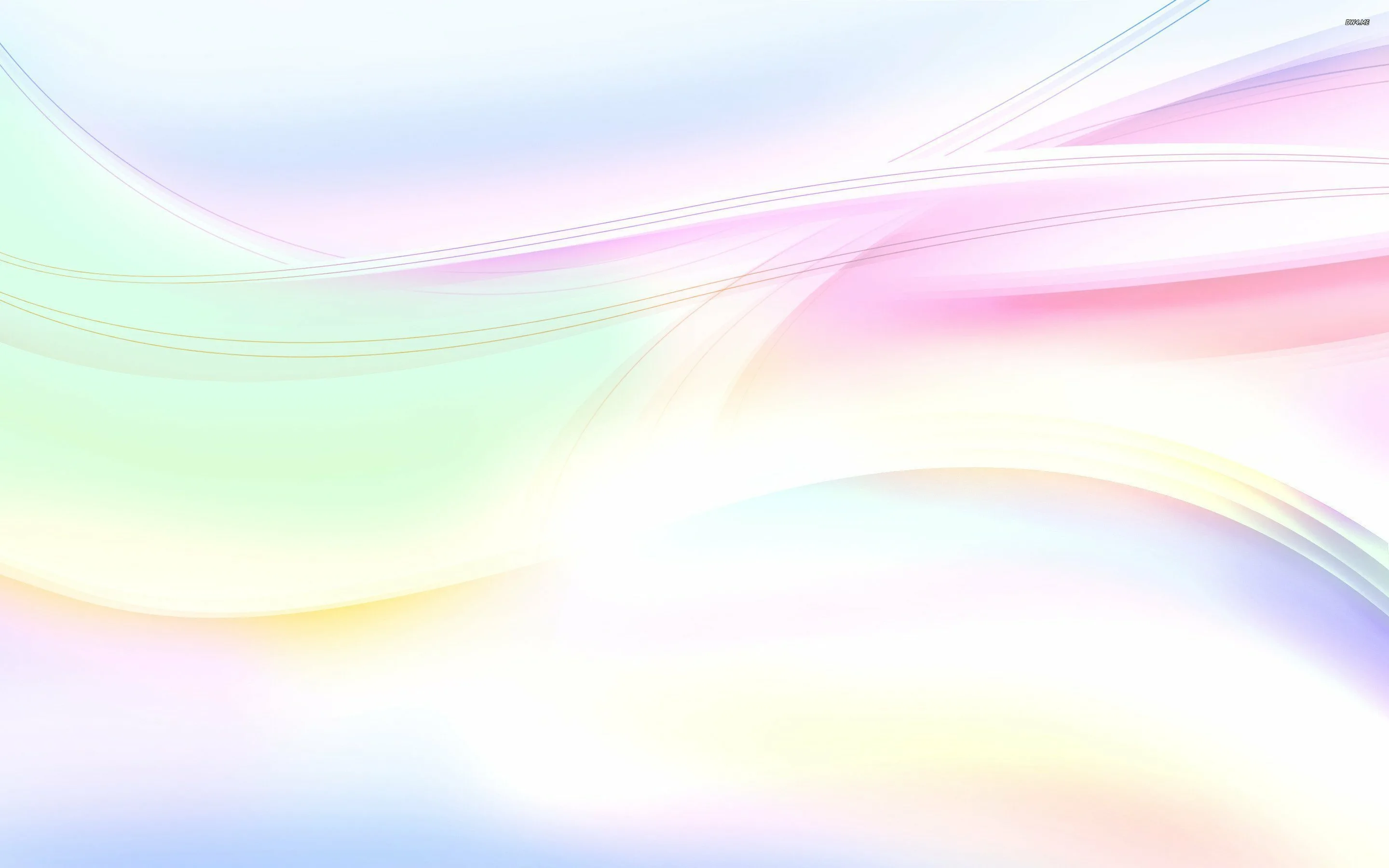 ТЕХНОЛОГИЯ «ТРИ ДНЯ БЕЗ ИГРУШЕК»
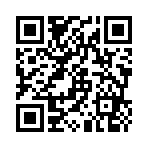 Видео «Три дня без игрушек» подготовительная
группа №4
https://drive.google.com/file/d/16UU3OceGk8qCpBu02mUzOAjjKkJNa8J7/view?usp=drivesdk
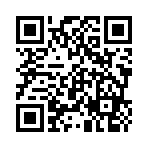 Видео «Три дня без игрушек» подготовительная
группа №5 
https://disk.yandex.ru/i/DDNQPM2UQuAyZQ
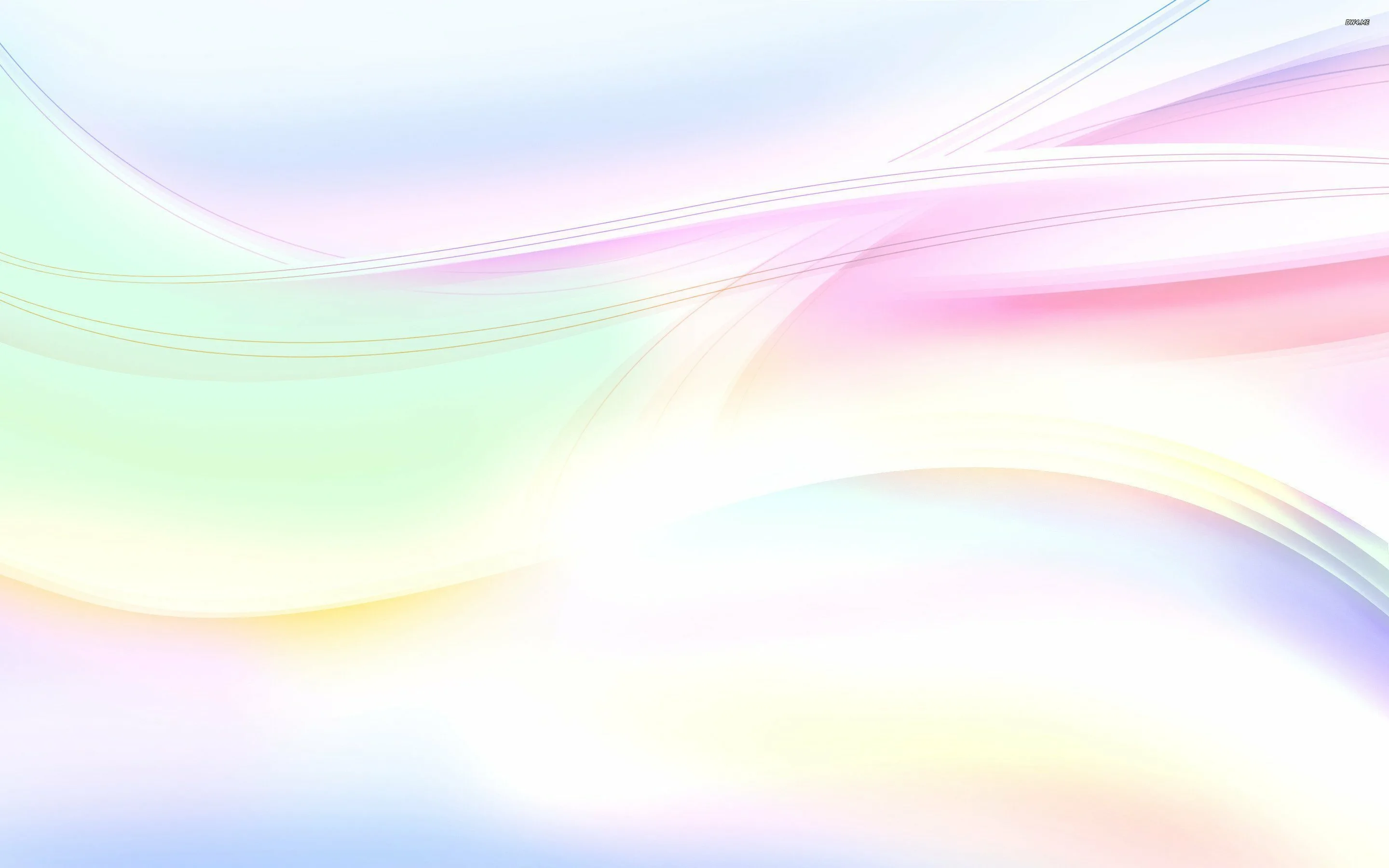 СПАСИБО 
ЗА ВНИМАНИЕ!